Figure 12. Results of the volumetric analyses. Top: Bar graph indicating the average volume of the individual areas ...
Cereb Cortex, Volume 18, Issue 9, September 2008, Pages 2141–2157, https://doi.org/10.1093/cercor/bhm241
The content of this slide may be subject to copyright: please see the slide notes for details.
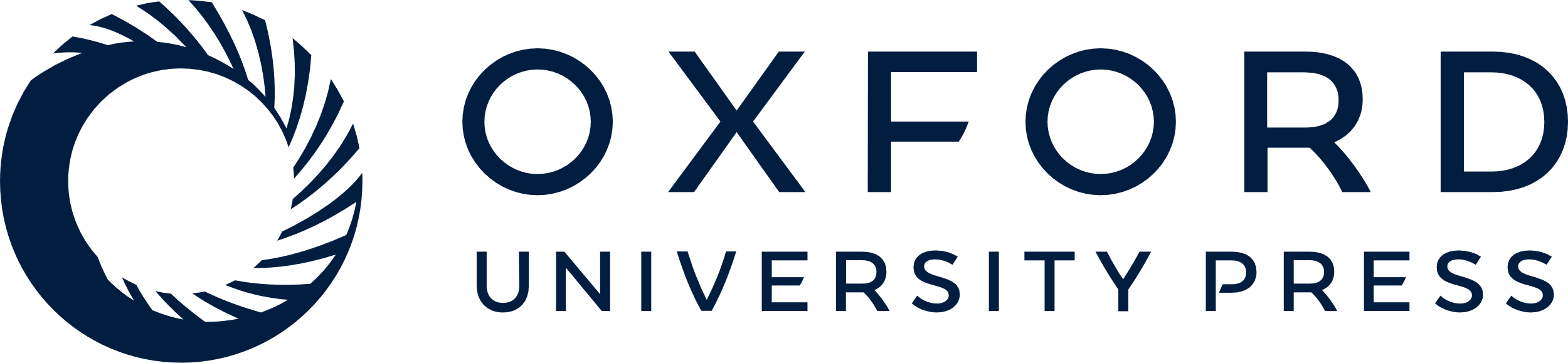 [Speaker Notes: Figure 12. Results of the volumetric analyses. Top: Bar graph indicating the average volume of the individual areas relative to total brain volume separately for right (nr = 10) and left hemispheres (nl = 10). Error bars = standard error of the mean (SEM). Middle: Bar graph indicating the mean of right and left volumes of the individual areas relative to total brain volume separately for female (nf = 5) and male (nm = 5) subjects. Asterisks indicate the significantly different mean volume fractions (whole sample) of areas 5Ci, 7A, and 7M in comparison with all other areas and the significantly higher volume fraction of area 5L in comparison with areas 5M and hIP3. Error bars = SEM. Bottom: Bar graph indicating the CV of the mean of right and left volume fractions of the individual areas separately for male and female subjects (nf + nm = 5 + 5). The superimposed line plot indicates the CV across the whole sample (n = 10).


Unless provided in the caption above, the following copyright applies to the content of this slide: © The Author 2008. Published by Oxford University Press. All rights reserved. For permissions, please e-mail: journals.permissions@oxfordjournals.org]